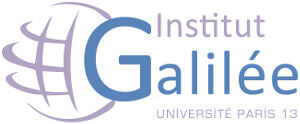 Evaluation des IHM
Supervisé par :
  - Mme Catherine Recanati 
Réaliser par :
  - Hicham MAHROUG
Formation: Master 2 EID
            
                28/02/2020
1
Plan
Introduction
Définitions
Méthodes d’évaluation
Activités des utilisateurs
Critères ergonomiques 
Conclusion
2
Introduction
L’évaluation est une phase primordiale dans la boucle de conception des IHM. Elle permet de vérifier et valider un système interactif.
 
Un système est dit vérifié s’il correspond aux spécifications issues de l’analyse des besoins.
 
Un système est dit validé s’il correspond aux besoins tout en respectant les contraintes du domaine d’application
3
Définition
Évaluer une IHM : veut dire évaluer la fiabilité, qualité technique, utilisabilité, utilité et l’usages.


Évaluer quand ? 
En cours de la conception
En cours de la réalisation
En cours de la diffusion
Avant un achat
4
Définition
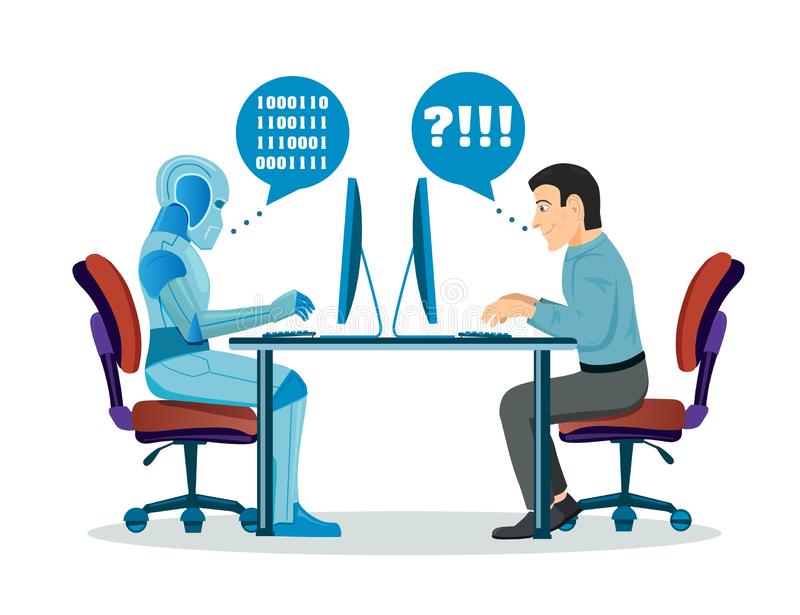 Modèle de 
référence
Comparaison
Système à évaluer
5
Méthodes d’évaluation
6
Expériences contrôlés
expériences dites « contrôlées » s’inspire directement des expérimentations menées dans le monde médical pour mesurer l’efficacité d’un médicament.



Cette méthode consiste à répartir de manière aléatoire les individus dans deux groupes afin de mesurer l’effet causal du dispositif étudié
7
Expériences quasi contrôlées
expériences dites «quasi contrôlées » est une expérience contrôlée mais en situation réelle.
 son problème c’est qu’on ne contrôle pas tout ces facteurs .
8
Etude d’utilisabilitée
L’étude d’utilisabilitée est la méthode la plus efficace pour évaluer un logiciel. Le test consiste à observer directement l’utilisateur en train de se servir de l’application ou du logiciel. Il permet d’identifier concrètement les problèmes. L’utilisabilitée peut être mesurée en calculant la performance de l’utilisateur. 
Avantages :
Le test permet d’observer l’utilisateur dans un contexte réel d’utilisation.
Les problèmes identifiés sont ceux que l’utilisateur rencontre lorsqu’il se sert du logiciel.
Les problèmes sont identifiés objectivement par des difficultés freinant l’utilisateur dans sa tâche.
Des mesures peuvent être effectuées pendant le test.
Inconvénients :
Le test peut difficilement couvrir l’ensemble des fonctionnalités du logiciel.
9
Interview évaluation experte
Lien : https://www.youtube.com/watch?v=-1LtpJPjL-g
10
Activités des utilisateurs
Expériences  / Test / validation
11
Exemple des activités des utilisateurs
Lien :  https://www.youtube.com/watch?v=WDKRjljFg8Q
12
Critères ergonomiques
13
Meinadier
Mauvaise IHM

Confusion
Frustration
Panique
Stresse
ennui
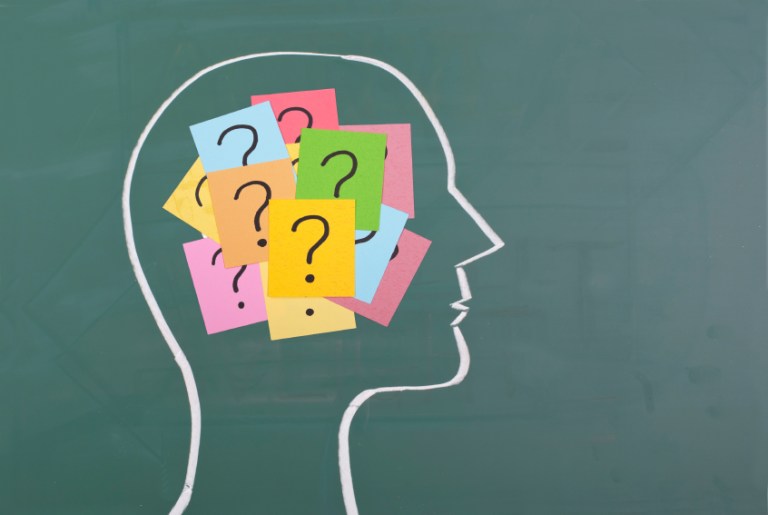 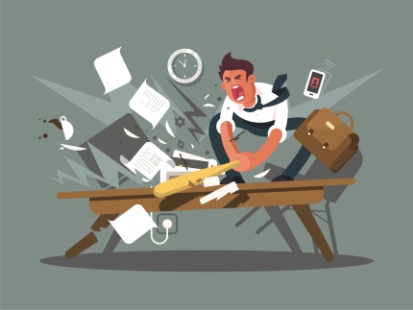 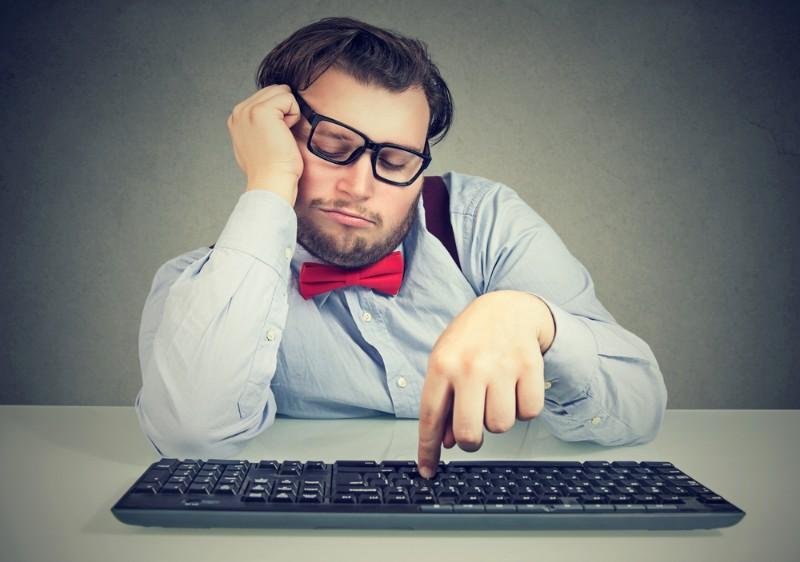 14
Nielsen 10 heuristiques
proposer des dialogues simples, naturels et minimum
   parler le langage de l’utilisateur
   minimiser la charge de mémoire de l’utilisateur
   être cohérent (sans contradiction), respecter les standards
   refléter le monde réel
   fournir un retour à l’utilisateur
   permettre une personnalisation par les utilisateurs expérimentés
   prévenir les erreurs
   aider l’utilisateur à reconnaître, diagnostiquer et réparer les erreurs
  rendre accessible aide et documentation
15
Shneiderman
temps d’apprentissage
vitesse d’exécution des tâches par le couple homme/machine
taux d’erreurs et facilité de leur récupération
rétention de l’apprentissage dans le temps
satisfaction subjective des utilisateurs
16
Coutaz
lutter pour la cohérence
     lutter pour la concision
     réduire la charge cognitive
     mettre le contrôle entre les mains de l’utilisateur
     souplesse d’utilisation
     structurer le dialogue
     prédire les erreurs
17
Bastien et Scapin
guidage
charge de travail
contrôle explicite
adaptabilité
gestion des erreurs
homogénéité/cohérence
signifiance des codes et dénominations
compatibilité
18
Exemple
messages informatifs, constructifs, compréhensibles, amicaux, montrant la cause et la solution





Éviter les messages
 non fini
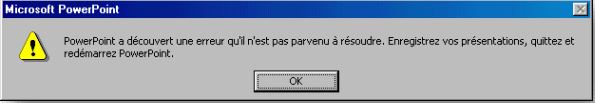 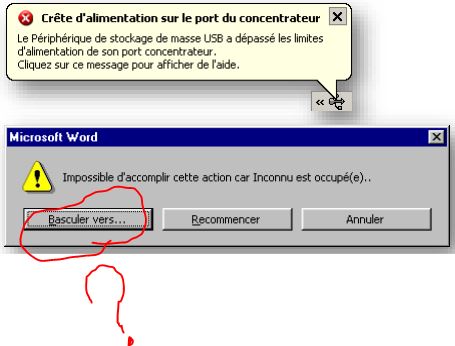 19
ExempleGuidage, feedback immédiat
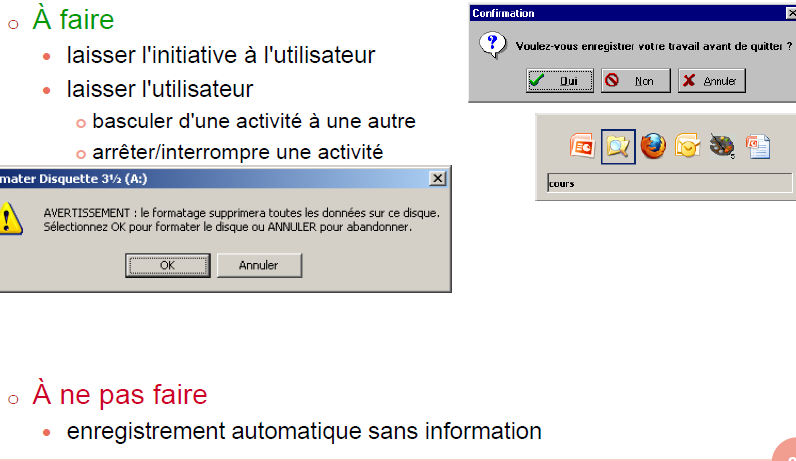 20
Conclusion
But de l’évalution des IHM
	VERIFIER la Qualité ergonomique !
Pour ceci :

 Faire des test d’utilisabilitée pour vérifier la qualité ergonomique  et donc voir si l’interface est adaptés.
 Evaluer sur des utilisateurs visés et taches pour lesquelles il a été développé.
 Ou bien, on utilise des connaissances ! (critères d’évaluation ergonomiques et heuristiques)
21
Webographie
Lien 1 : https://www.youtube.com/watch?v=-1LtpJPjL-g 


Lien 2 : https://www.youtube.com/watch?v=WDKRjljFg8Q
22
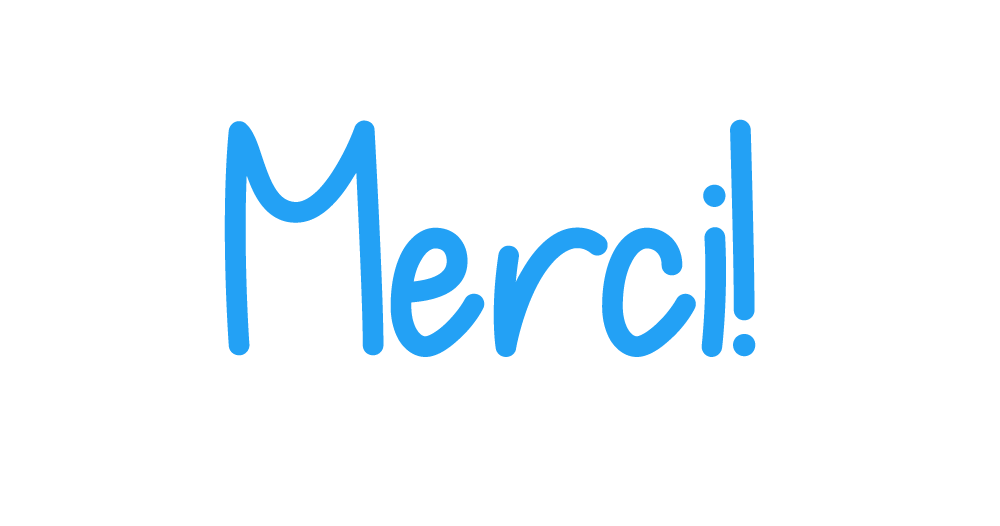 23